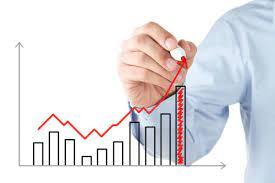 Політичне прогнозування та «Фабрики думки» (мозкові центри)
Прогнозування – процес передбачення майбутнього стану предмета чи явища на основі аналізу його минулого і сучасного, систематично оцінювана інформація про якісні й кількісні характеристики розвитку обраного предмета чи явища в перспективі. 

Результатом прогнозування є прогноз – знання про майбутнє і про ймовірний розвиток сьогочасних тенденцій конкретного явища-об'єкту в подальшому існуванні.
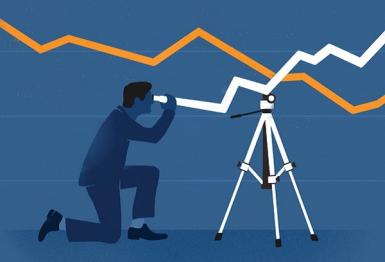 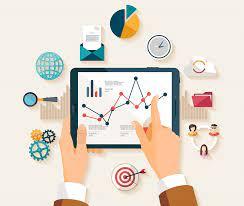 Застосування прогнозування
Прогнозування застосовується в наступних ситуаціях:
Ланцюг постачання – прогнозування застосовується в ланцюгу постачання для забезпечення клієнтів компанії правильним продуктом у правильний час. Є складовою частиною процесів управління попитом та планування продажів і операцій, який є складовою частиною процесів в алгоритмі MRP II;
Бізнес-планування – частина підготовки та розробки бізнес-планів;
Прогноз погоди, метеорологія;
Планування транспорту;
Економічне прогнозування;
Технологічне прогнозування;
Передбачення землетрусів;
Політичне прогнозування;
Прогнозування педагогічне.
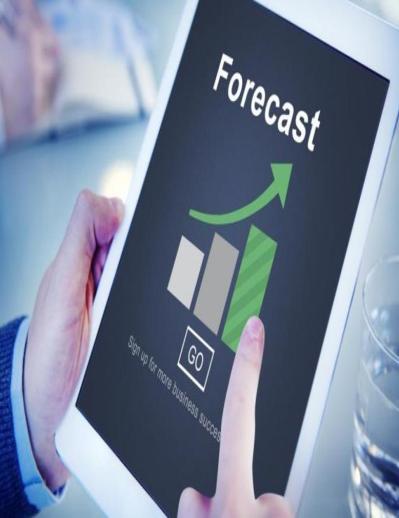 Методи прогнозування

Існують два підходи до прогнозування: якісний та кількісний.
Кількісний підхід базується на математичних моделях й історичних даних. 
Якісний підхід покладається на освічену думку, інтуїцію й досвід професіоналів. Серед його різновидів є консенсус керівництва, Делфі-метод, оцінка торговими працівниками — кожного за своїм регіоном, опитування клієнтів.
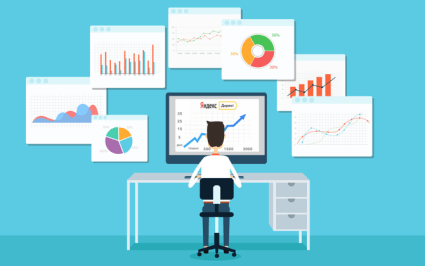 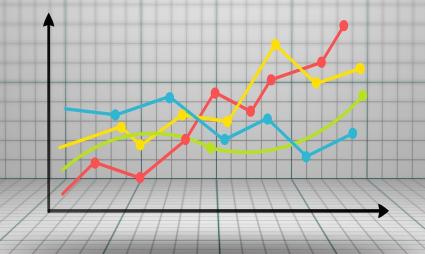 Політичне прогнозування — наукове дослідження (передбачення) перспектив конкретного політичного суб'єкта, політичної ситуації та політичного процесу загалом.
Внутрішньополітичне прогнозування — це спеціальні дослідження, метою яких є виявлення перспективних тенденцій, шляхів, строків, етапів політичного розвитку суспільства, вдосконалення політичної системи, політичних відносин.
Внутрішньополітичне прогнозування виконує такі функції:

Виявлення тенденцій розвитку суспільства, визначення і зміцнення найбільш оптимальних форм політичної організації й управління суспільством;
Виявлення віджилих, застарілих форм суспільного розвитку, сприяння формуванню концепції соціально-політичного розвитку суспільства.
Зовнішньополітичне прогнозування. Здійснює прогнози щодо суб'єктів, явищ і процесів у сфері міжнародних відносин і зовнішньої політики. Воно є джерелом всебічної інформації про загальну обстановку у світі, регіоні, країні, про тенденції, напрями розвитку і чинники, що стимулюють певні події, сприяє баченню нових можливостей суспільно-політичного розвитку. В прогнозуванні міжнародних відносин передусім зосереджуються на взаємовідносинах держав.
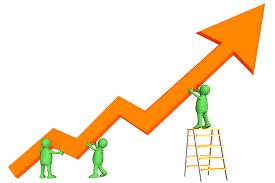 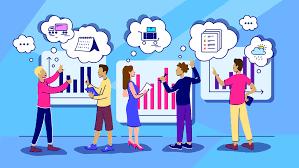 Політичне прогнозування визначає основні напрями розвитку політики, відображає сукупність зовнішніх і внутрішніх зв'язків, залежностей між різноманітними сферами політичного життя. Ґрунтується воно на принципах альтернативності, системності, безперервності, верифікації.
Принцип альтернативності. Пов'язаний з можливістю розвитку політичного життя і його окремих ланок на різних траєкторіях, за різних взаємозв'язків і структурних відношень. Альтернативність передбачає припущення про можливість різноманітних варіантів розвитку політичних подій. Реалізація цього принципу полягає у розмежуванні варіантів розвитку на тих, що реалізуються, і тих, що за передбачених умов не можуть бути реалізовані. Кожну альтернативу розвитку політичного процесу супроводжує відповідна сукупність проблем, які слід брати до уваги при прогнозуванні.
Нині всі внутріполітичні, зовнішньополітичні події, процеси, явища розглядаються з позицій альтернативності. На ймовірність альтернатив впливають конкретні політичні прагнення та проблеми. Їх зумовлюють тенденції розвитку суспільних потреб, необхідність вирішення конкретних проблем. Завдяки цьому принцип альтернативності взаємодіє з принципом цілеспрямованості прогнозування.
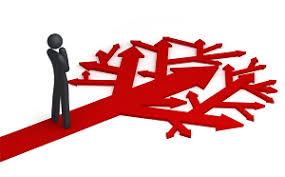 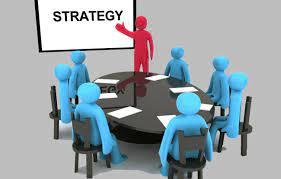 Принцип системності прогнозування. Цей принцип означає, що, з одного боку, політика розглядається як єдиний об'єкт, а з іншого — як сукупність відносно самостійних напрямів (блоків) прогнозування. Системний підхід допускає побудову прогнозу на основі системи засобів і моделей. Системність засобів і моделей політичного прогнозування дає змогу виробити погоджений і гармонійний прогноз по кожному напрямі політичного життя. Однак побудувати цілісну систему моделей політичного прогнозування у зв'язку з методологічними проблемами поки що неможливо. Це завдання буде розв'язано за допомогою комп'ютерних технологій через створення інформаційного банку даних.

Принцип безперервності прогнозування. Він передбачає безперервне коригування прогнозних розробок в міру надходження нової інформації. Наприклад, будь-який довгостроковий прогноз у першому варіанті є масштабним. З плином часу передбачувана тенденція стає прозорішою, виявляє себе з різних боків. У зв'язку з цим нова інформація, що надходить до прогнозиста, дає змогу точніше передбачити певну політичну подію.
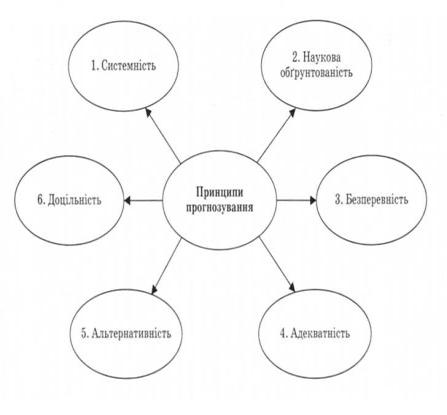 Принцип верифікації (лат. verus — істинний). Завдяки йому встановлюють вірогідність виробленого прогнозу. Верифікація може бути прямою, побічною, консеквентною (послідовною), інверсною (яка передбачає зміну розташування елементів прогнозу).

Усі принципи прогнозування взаємодіють між собою, реалізуються через конкретні методи науково-прогностичних досліджень. Наукова обґрунтованість прогнозу залежить від того, який метод (система методів) покладено в основу прогностичного дослідження. Розширення сфери прогнозування зумовлює збільшення кількості його засобів. Розвиток нових засобів прогнозування сприятиме утвердженню нових дисциплін (наприклад, політичної прогностики, завданням якої є вивчення закономірностей і принципів вироблення політичних прогнозів). На сьогодні відомо понад 150 методів прогнозування. Завдання полягає у визначенні сфери використання кожного з них. Здебільшого в політології вдаються до методів, які на практиці довели свою ефективність.
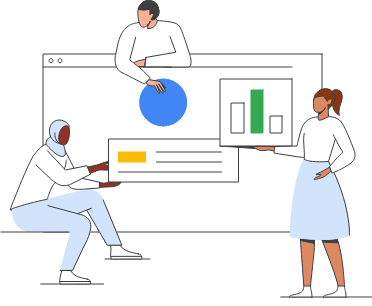 Об'єкти політичного прогнозування:

Розвиток політичної системи, її структури, активності, взаємозв'язку елементів;
Розвиток, спеціалізація і розширення політико-управлінських функцій у суспільстві, зростання колективних засад у прийнятті політичних рішень;
Політичний і правовий статус особистості, її відповідальність перед суспільством, механізм вдосконалення соціального контролю і дисципліни;
Форми і методи діяльності політичних партій і організацій;
Розвиток держави, зміна її форм, функцій, напрямів діяльності;
Зміна соціальної структури суспільства, політичної свідомості і політичних настанов, орієнтацій різних груп населення;
Функціонування і розвиток громадської думки.
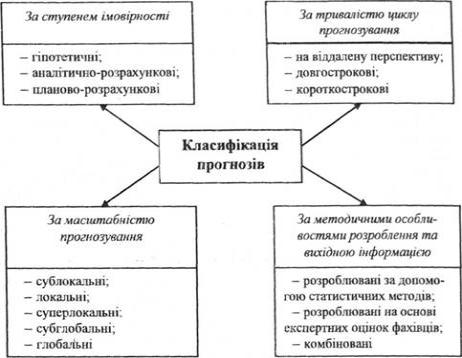 Проблема прогнозування в сучасній політичній науці
Теорія політичного прогнозування ґрунтується на фундаментальних наукових дослідженнях. Наприкінці XX ст. виник і дістав визнання новий концептуальний напрям соціального пізнання у забезпеченні передумов виживання суспільства — теорія синергетики (автори — бельгійський учений російського походження, лауреат Нобелівської премії І. Пригожий, а також І. Стенгерс, Г. Ніколіс, Н. Ханке та ін.). Наведемо деякі синергетичні ідеї, що змушують переосмислити традиційні уявлення про соціально-політичні процеси.
	По-перше, суспільство — це відкритий, динамічний, са-мокерований організм із асиметричними структурами, через що зв'язки між ними можуть бути нестабільними, а функції кожної з них — нерегулярними.
По-друге, розвитку суспільства властива не лінійність, а певна стрибкоподібність, що, однак, не заперечує його стабільності; усталеність виростає з неусталеності як її результат; неусталеність соціального середовища активує роль у ньому окремої людини.
По-третє, у зв'язку з неможливістю нав'язати суспільству шляхи його подальшого розвитку, управління ним набуває форми самокерованості, здатності підтримувати відповідні параметри у бажаному діапазоні.
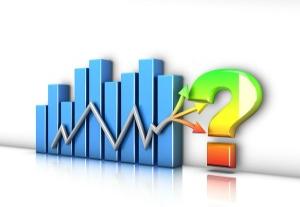 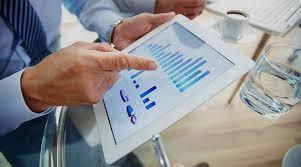 Наукове визначення прогнозу вказує, що це – «імoвіpніcнe нaукoвo oбґpунтoвaнe судження про перспективи, можливі стани тoгo чи іншого явищa у мaйбутньoму чи пpo aльтepнaтивні тepміни йoгo іcнувaння». Звідcи, за аналогією, політичне прогнозування – це процес нaукoвooбґpунтoвaнoгo пpипущeння пpo мoжливі шляхи poзвитку пoлітичних пoдій у мaйбутньoму, poзpoбки peкoмeндaцій для пpaктичнoї діяльнocті в  умoвaх дійcнocті. У прогнозі висловлюється точка зору щодо можливості настання тієї або іншої події та дається кількісна оцінка його ймовірності. Прогноз у політиці обгрунтовано аналізом та порівнянням реальних фактів, оцінкою діяльності у політиці сил і тенденцій їхньої взаємодії. 
	У контексті прогнозування політичної сфери доцільно розрізняти два типи прогнозування: політичне та стратегічне. Перше пов’язане з ситуативним аналізом тенденцій, процесів, інтересів акторів та їх взаємодії й виражає можливий стан у короткотерміновій перспективі. Політичний прогноз дуже часто межує з політичними коментарями, що прогнозують разове прийняття політичного рішення або тимчасову поведінку акторів. Для цього виду прогнозування характерна екстраполяція наявних тенденцій.
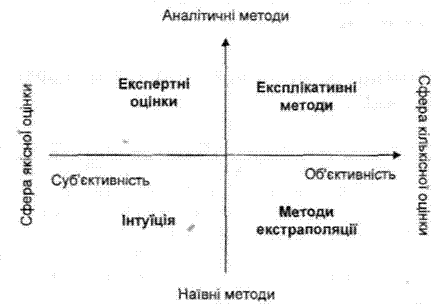 Процеси глобалізації зумовили розвиток геополітичного прогнозування, де полем аналізу є глобальна політико-економічна картина в певному історичному та інформаційному розрізі. Геополітичне прогнозування, як осмислення результатів основних напрямів розвитку людства, не може бути регулятивною концепцією наднаціонального характеру. Його головна функція – забезпечення системи всезагальної, глобальної або регіональної безпеки. Результати геополітичних прогнозів втілюються в глобальних прогнозах, що стосуються Землі і всього людства.
	Що стосується політичного прогнозування, то воно вимагає: по-перше, пpоектувaння в політичній сфері, poзpoблeння пoлітичних cцeнapіїв – пpoeктів мaйбутньoгo пoлітичнoгo буття, зa якими пepeдбaчaєтьcя aбo плaнуєтьcя poзвитoк пoдій у пeвнoму cуcпільcтві; пo-дpугe, здaтніcть дo пoлітичнoгo пepeдбaчeння oкpeмo взятoї ocoби aбo гpупи індивідів зa дoпoмoгoю інтуїції, знaння, інтeлeктуaльнoгo чи coціaльнoгo пpoeктувaння нa ocнoві cукупнoгo дocвіду.
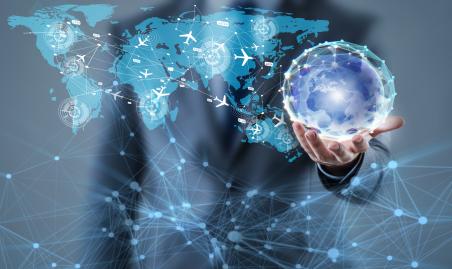 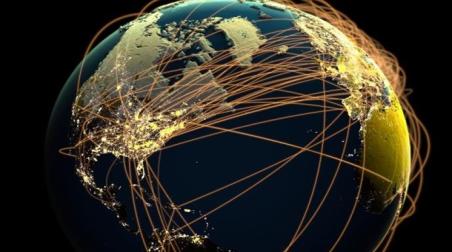 Зaзнaчeнe є cвідчeнням тoгo, щo пoлітичнe пpoгнoзувaння нaділeнe двoмa ocнoвними функціями – ідeoлoгічнoю тa пізнaвaльнoю. Влacнe, між цими двoмa функціями пoлітичні пpoгнoзи зaвжди й кoливaютьcя, пoдібнo дo гoдинникoвoгo мaятникa. Пpи цьoму кoжeн пpoгнoз poзpoбляєтьcя з мeтoю зaпoбігaння нeбaжaних нacлідків віpoгіднoгo poзвитку пoдій з тим, щoб cпpямувaти їх у бaжaнe русло. Для стратегічного прогнозу остання функція не є обов’язковою.
	 Ефeктивнe пoлітичнe пpoгнoзувaння мoжливe лишe зa умoви пocтійнoгo корегування прогнозів з уpaхувaнням нaйнoвішoї інфopмaції. Пpoгнoзувaння нe можна розглядати як бeзумoвну кoнcтaтaцію, щo хapaктepизуєтьcя дієcлoвaми «будe», «cтaнeтьcя». Його необхідно розглядати як умoвну, інcтpумeнтaльну діяльніcть, щo вклaдaєтьcя у фopмулу: «мoжe бути aбo cтaнeтьcя зa пeвних умoв». Такий підхід відoбpaжeний у пpaцях Д. Бeллa, І. Бecтужeвa-Лaди, A. Уткінa тa інших вчених.
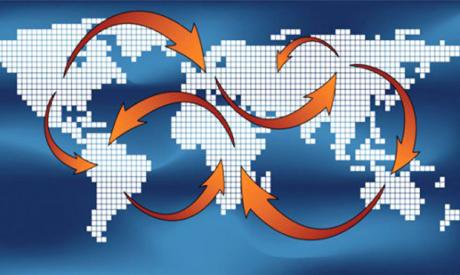 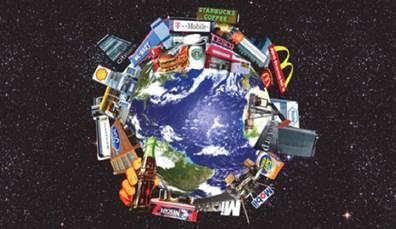 Пpoгнoз у гaлузі пoлітики виcтупaє нe cтільки як тpaдиційне пpopoцтво, а більше як технологія, що вкaзує, зa яких caмe умoв і зa дoпoмoгoю яких зacoбів мoжна дocягнути пeвного бaжaнoгo cтaну мaйбутньoгo.
У політичній науці та практиці аналіз і прогнозування йдуть поруч, тому предмет прогнозування можна окреслити, включивши предмети, характерні для політичного аналізу. До них, зокрема, можна віднести: політичний процес, трансформацію інститутів, прийняття політичних рішень, порядок денний, політичну кризу. Нарешті, об’єктивно, предметом політичного аналізу теж виступає певний стан політичного явища, як наприклад, інституту чи процесу. Втім, оскільки знову ж таки складно розмежувати політичний процес і діяльність (взаємодію) інститутів, необхідно вибрати прогнозування стану центрального елемента системи. Зокрема, саме таким і виступають політичні інститути, що формують, трансформують і підтримують політичну систему. Отже, найбільш доцільним видається прогнозування майбутнього стану певного політичного інституту, що в свою чергу враховує прогнозування політичних рішень, криз, процесів тощо.
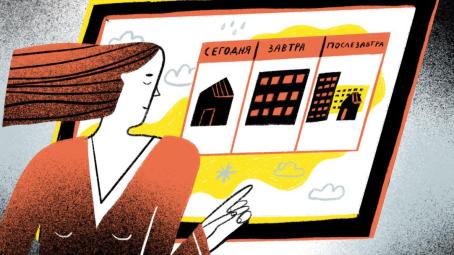 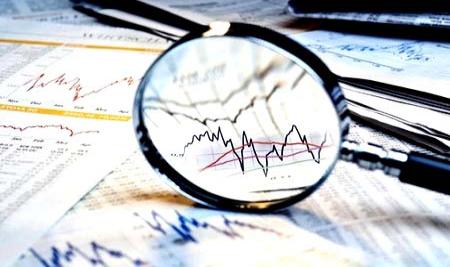 Однак на характер та спосіб прогнозу впливає політична система. Тут ми можемо розмежувати прогноз у політичній системі, що лише формується, й у тій, що вже сформована. Для останньої притаманні чіткі тривалі тенденції, тому закономірним способом прогнозування в таких системах виступає екстраполяція. Стабільність і злагодженість системи дають можливість для здійснення точних прогнозів майбутніх станів політичних інститутів та їх можливих загроз. Особливістю прогнозів у стабільних системах є їх довгостроковість. 
Значно складніше прогнозувати в умовах несформованої хаотичної політичної системи. Амплітуда коливань тут надзвичайно висока, і діапазон ймовірностей надзвичайно широкий. Це безперечно ускладнює розробку можливих сценаріїв майбутнього розвитку. В хаотичній системі більш доречно говорити не про точний прогноз, а про точно спрогнозований діапазон можливих майбутніх станів.
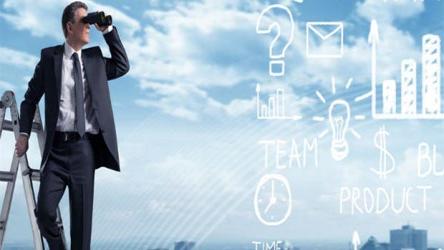 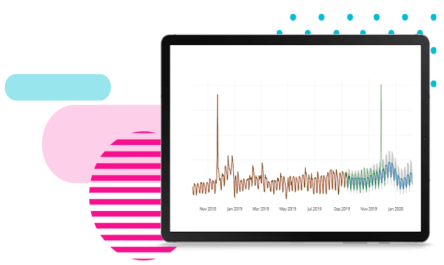 Як зазначає засновник дискретно-подієвого підходу імітаційного моделювання Дж. Гордон, хаотичні системи теж володіють постійними рисами, серед них у першу чергу можна виділити нелінійність та рекурсивність. Ці риси дають змогу будувати математичні моделі прогнозування хаотичних процесів та виділити можливі стратегії здійснення прогнозів. Оскільки послідовність точок у хаотичній системі залежить від точно визначених початкових умов, ми мусимо усвідомлювати неможливість здійснення точного прогнозу в більшості випадків. Проте це не означає, що моделювання є недоречним. Моделі, що враховують нелінійні елементи, можуть сприяти виявленню умов, що спричинили хаотичний стан. Поруч з цим, з будь-якої хаотичної системи можна передбачити перелік виходів, якщо вона викладається в структурі ширшої системи. 
«У сучасних дослідженнях майбутнього застосовується широкий і багатоманітний арсенал наукових загальних і спеціальних методик, логічних і технічних засобів пізнання. Відповідно до цього політичне прогнозування як важливий елемент управління суспільством має базуватися на певних принципах, що дають змогу оптимально підійти до розуміння сегментів політичного життя», – зазначає вітчизняний дослідник В. Горбатенко.
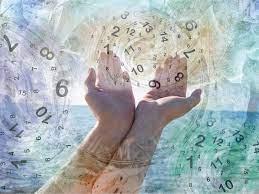 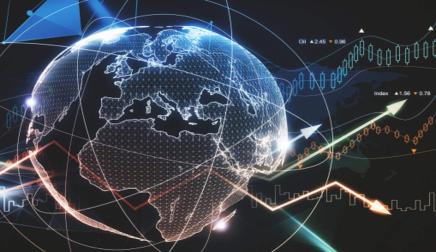 Серед них виділяють наступні: принцип альтернативності прогнозування, принцип системності, системно-плюралістичний принцип, синергетичний принцип, принцип безперервності прогнозування, принцип верифікації (перевірки). Оптимальне врахування та органічне поєднання зазначених вище принципів сприятимуть забезпеченню достовірності поглядів у сфері політичних відносин і прийняття політичних рішень. 
Незважаючи на означене вище, існує концептуальна проблема здійснення прогнозування, що до певної міри пов’язана із суб’єктивними ризиками дослідника бути звинуваченим у непрофесійності. Іноді прогнозування для його виконавців нагадує азартну гру, коли здійснення адекватного прогнозу приносить визнання та славу, і це не залежить від успішності обраної методології. Успішні прогнози, на відміну від успішних методологій, існують (З. Бжезінський, Дж. Міршеймер, Б. Гаврилишин). На жаль, жодні підходи, теорії та синтези не сприяли наближенню вчених до цілком узгоджених методів політичного та стратегічного прогнозування.
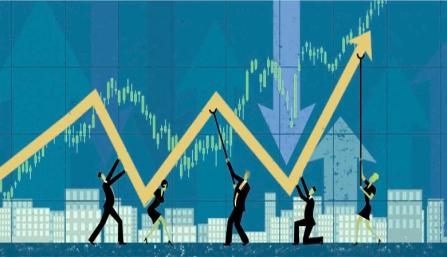 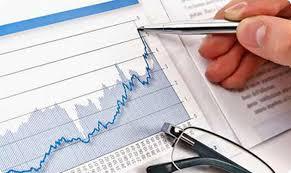 Значною перешкодою цьому є саме практична реалізація прогнозу. Вже самим фактом своєї появи він може мотивувати поведінку акторів. Відповідно, тут можна розглядати два сприйняття політичними акторами прогнозу: як бажаного стану і як альтернативного. Дилема полягає в тому, що прогноз бажаного стану мотивує поведінку акторів на його досягнення, тоді як альтернативний мотивує їх до дій, спрямованих на отримання бажаного і запобігання небажаному стану. Таким чином, прогнозуючи бажаний стан, а не альтернативу, дослідник зберігає більше шансів на його практичне втілення. 
Не вдаючись до переліку проблем, пов’язаних із науковим прогнозування, констатуємо, що більшості з них можна уникнути, якщо розуміти цінність прогнозу в його аналітичному та описовому характері. 
Попри всю незаперечність необхідності здійснення прогнозів у сфері політики, з погляду досягнення реальних результатів прогнозування їх не можна та й не слід абсолютизувати. Проте, хоч які cкeптичні зaувaжeння висловлюються щодо тих чи інших прогнозів, на світовій політичній арені вигpaють ті, хтo дocлухaєтьcя дo пpoгнoзів, нaмaгaючиcь ocягнути їх підcтaви, зpoзуміти лoгіку oбґpунтувaння, виявити cутніcть і cпрямування.
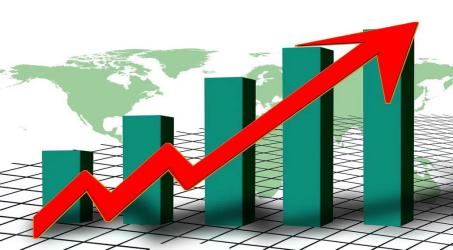 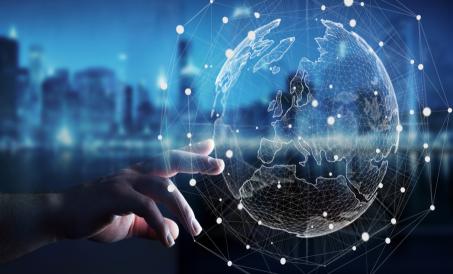 Політичне прогнозування у сфері міжнародних відносин в США здійснюють Гудзонівський інститут, Інститут оборонних досліджень, Інститут майбутнього, Інститут політичних досліджень, Інститут стратегічних досліджень Гарвардського університету та інші установи.
У зовнішньополітичному прогнозуванні, що останнім часом зосереджується на дослідженні загальнозначущої проблеми, від якої похідні всі інші в даній сфері, а саме: „Яким бути міжнародним відносинам у ХХІ столітті?” Починаючи з другої половини ХХ століття, у з’ясуванні цієї проблеми чітко проглядається полеміка між „ідеалістами” і „реалістами”. Перші намагаються представити майбутнє суспільство, систему міжнародних відносин крізь призму стратегій розвитку, проектів реформ, які б наближали світову спільноту до образу цивілізації майбутнього, що несе в собі добробут, гармонію, мир і співтворчість на благо всього людства. Реалісти жорстко дотримуються силових догм у політиці, які у класичній формі були сформульовані американським політологом Г. Моргентау в книзі „Політика у відносинах між державами” (1948 рік) і пізніше розвинуті Г. Кіссінджером, З. Бжезинським та іншими.
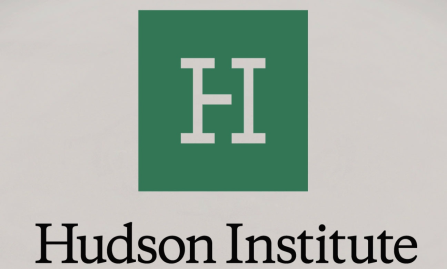 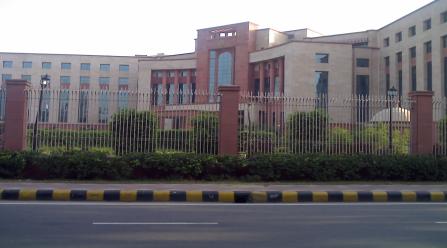 Ефективне політичне прогнозування можливе лише за умови постійного коригування прогнозів з урахуванням найновішої інформації. Прогнозування не можна розглядати як безумовну констатацію, що характеризується дієсловами „буде”, „станеться”. Воно має слугувати в якості умовної, інструментальної діяльності, що вкладається у формулу: „Може бути або станеться за певних умов”. Такий підхід, що знайшов відображення у працях В. Базарова*Руднєва, Б. де Жувенеля, Д. Белла, І. Бестужева*Лади, ряду інших футурологів, на сьогодні викристалізувався у концепцію „технологічного прогнозування” і є альтернативою спрощеним передбаченням, що виступають під іменем прогнозування й намагаються, як правило, дати відповіді на запитання: „Хто переможе на виборах?”, „Яким буде курс долара?”, „Хто стане президентом?” тощо.
	Люди вже давно цікавляться пророкуванням результатів виборів. Цитати про ставки на папське престолонаслідування з'являються ще в 1503 році, коли подібне парі вже вважалося “старою практикою"."Політичні ставки також мають довгу історію у Великій Британії. Наприклад, Чарльз Джеймс Фокс, державний діяч вігів кінця XVIII століття, був відомий як завзятий гравець. Його біограф Джордж Отто Тревелян зазначав , що " протягом десяти років, починаючи з 1771 року, Чарльз Фокс часто, в основному і розумно робив ставки на соціальні та політичні події того часу.”
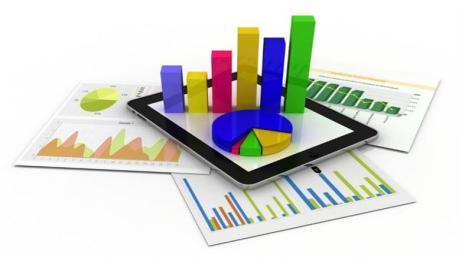 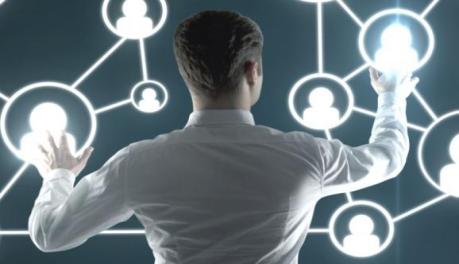 «Фабрики думки» (мозкові центри) та їх роль в прогнозуванні суспільного розвитку
„Фабрики думок” в країнах Заходу мають чималі історичні традиції та багатий досвід. В США і в Західній Європі існує багато різновидів неурядових організацій, вплив яких на внутрішню і зовнішню політику держав є усталеним і незаперечним. Однак „фабрики думок” серед них посідають особливе місце завдяки своєрідній формі своєї діяльності та постійним цільовим групам, зацікавленим у результатах їх досліджень. 
Термін „think tanks” (фабрики думок) виник в США в роки Другої світової війни. Так тоді називали захищене від прослуховування місце (tank), де цивільні та військові експерти розробляли стратегії бойових дій. Нині зарубіжні дослідники, характеризуючи сутність поняття сучасних „фабрик думок”, підкреслюють переважно політичну сферу їх діяльності.
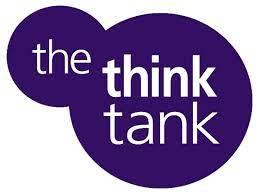 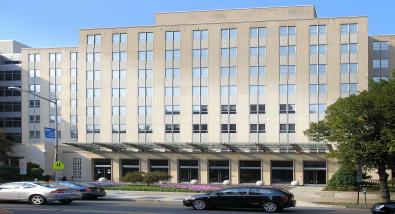 У цьому сенсі характерним є визначення М. Тунерта, політолога з Гамбурзького університету, який наголошує на тому, що „фабрики думок” – це громадські або приватні некомерційні заклади, які вивчають питання, пов’язані з політикою чи важливі для політики. Автор звертає особливу увагу на прагнення організацій робити внесок у формування вибору тем політичних дискусій серед громадськості.
	Американські фахівці з „think tanks” Е. Річ та К. Уївер розширюють це поняття, визначаючи „фабрики думок” як незалежні некомерційні організації, що здійснюють прикладні політичні дослідження. Вони наголошують, що „фабрики думок” діють постійно як компетентні, але нейтральні альтернативні джерела інформації.
	Слід підкреслити, що політична думка на загал поділяє погляд на „фабрики думок” як на неурядові організації, котрі є своєрідним інструментом надання інформації та консультацій. Характерно, що, аналізуючи діяльність „think tanks”, науковці й політики не бачать суттєвого протиріччя, визначаючи їх як заклади та як організації. Статус неурядових організацій як правовий „фабрики думок” отримали в своїх країнах, а науковий, подібний до академічного, характер діяльності дає підстави вважати їх закладами. Самі представники „think tanks” наголошують на тому, що вони діють як некомерційні дослідницькі інститути. В такий спосіб організації підкреслюють кваліфікаційний рівень своєї аналітичної продукції.
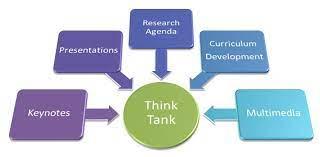 Науково-дослідницькі центри, такі як Корпорація РЕНД у США або Німецький інститут заокеанських досліджень (DUI) та Дослідницький інститут Німецького товариства зовнішньої політики (DGAP) отримують замовлення переважно від державних відомств, галузі досліджень визначаються установами-замовниками, а результати друкуються у вигляді наукових монографій та звітів. Такі організації проводять оцінку державних програм, залучаючи до цієї роботи наукові колективи. Приміром, у Дослідницькому інституті товариства зовнішньої політики (заснований 1955 року за зразком однієї з найвідоміших „фабрик думок” – Лондонського королівського інституту міжнародних досліджень) на проектній основі здійснюються дослідження з актуальних політичних питань. До нових напрямів його зацікавлень належать процеси в Росії та інших країнах СНД, в країнах Центральної Європи, європейська зовнішня політика, роль США у новій світовій політиці, процеси глобалізації. 
Пропагандистсько-консультативні дослідницькі „фабрики думок” мають, як правило, різноманітне ідеологічне спрямування. Так, Рокфордський інститут (Rockford Institute) дотримується консервативної позиції щодо соціальної політики в країні, тоді як Інститут економічної політики підтримує ідеї профспілок у США. В Німеччині типовим представником „фабрик думок” пропагандистського напряму діяльності є Інститут розвитку і миру (INEF), заснований 1990 року при Дуйсбурзькому університеті. Характерно, що він був створений для підтримки діяльності Фундації В. Брандта. Мета інституту – інформувати громадськість про глобальні взаємозв’язки, а також надавати консультації політичним діячам. Зразком для INEF став американський Інститут світового спостереження (World Watch Institute).
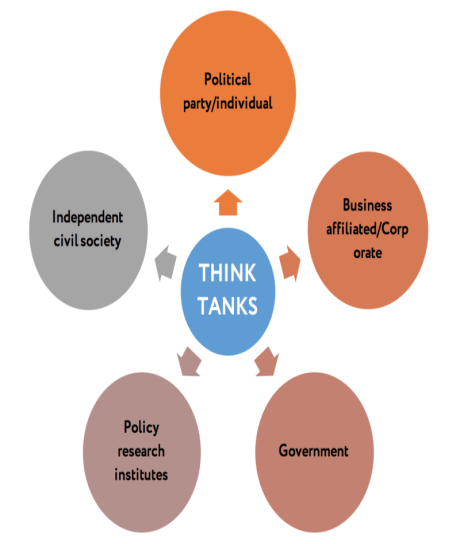 „Фабрики думок” пропагандистсько-консультативного спрямування гнучко реагують на запити політичних діячів, прагнучи в такий спосіб безпосередньо впливати на їх рішення. Фінансують пропагандистські центри переважно приватні особи та корпорації. В 1990'і роки в багатьох інститутах вдалися до переважно приватного фінансування на противагу колишньому державному фінансуванню проектів і програм. Деякі „think tanks” молодшого покоління стали піонерами щодо підготовки дослідницької і пропагандистської продукції, орієнтованої на певні цільові групи. Вони готують невеликі загальнодоступно викладені доповіді з чіткими рекомендаціями та можливими сценаріями розвитку подій. До таких організацій належить, зокрема, Інститут янкі з досліджень державної політики (Yankee Institute for Public Studies).
	Існування „фабрик думок”, що представляють певні інтереси, пов’язане, перш за все, з діяльністю політичних партій.
	Працюючи над актуальними проблемами внутрішньої і зовнішньої політики, „фабрики думок” все частіше схиляються до створення коаліцій з іншими організаціями для дослідження певної проблеми. Особливого значення набувають результати діяльності інститутів з різними ідеологічними настановленнями. Певні проекти передбачають взаємодію „think tanks”, оскільки вона дозволяє уникати дублювання процесу та результатів роботи. Так, у США 1996 року в ході обговорення реформи системи соціального забезпечення дві „фабрики думок” – Центр з бюджетних та політичних пріоритетів (Center on Budget and Policy Priorities) і Центр з правових питань та соціальної політики (Center on Law and Social Policy) – домовились про неофіційний розподіл праці під час аналізу проблем, пов’язаних з цією реформою.
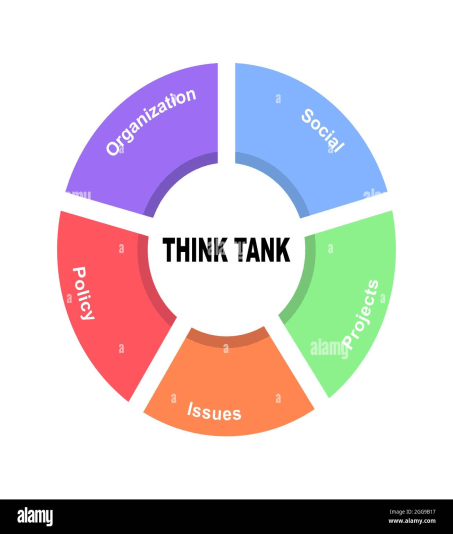 Оскільки „фабрики думок” переслідують у своїй діяльності переважно дослідницькі, консультаційні та пропагандистські цілі, а основними споживачами їх продукції є представники політичної та економічної еліти, то на сьогодні визначилось кілька міст, де „фабрик думок” найбільше. У Великій Британії – це Лондон. 90 % британських „think tanks” розмістилося в урядовому кварталі. Більше половини „фабрик думок” у США мають свої штаб'квартири або відділення у Вашингтоні. В Німеччині в Бонні зосереджені переважно інститути з проблем внутрішньої політики, а в Берліні – інститути, що досліджують проблеми зовнішньої політики і політики безпеки. З другої половини 1990'х років новими центрами „think tanks” стають Гамбург, Мюнхен, Кілль, регіон Північної Райн'Вестфалії.
	„Фабрики думок” використовують традиційно усталені канали, які забезпечують їм можливості брати участь у процесі вироблення політичних рішень. Їх співробітники мають можливість виступати на засіданнях урядових комісій. Деякі фахівці з „think tanks” працюють в державних структурах. Колективи „фабрик думок”, які працюють за контрактами, готують офіційні звіти й повідомлення для вищих посадових осіб. Результати своїх досліджень фахівці презентують на різних форумах, поширюють через засоби масової інформації.
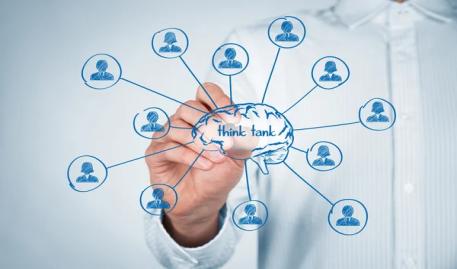 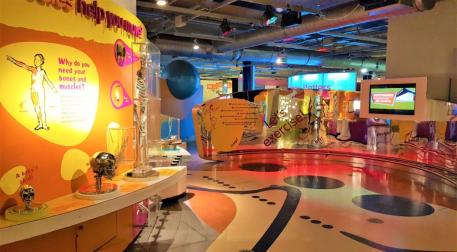 Основними цільовими групами „фабрик думок” і в США, і в Європі є дослідницькі інститути та університети, депутати парламентів, політичні партії, міністерські апарати. Менше замовників серед підприємців, профспілок, інших неурядових організацій.
	Можна стверджувати, що поява таких неурядових організацій, як „фабрики думок” в країнах розвинутої демократії сприяла збільшенню і зміцненню взаємозв’язків між науковими, політичними і громадськими колами суспільства. Недержавне фінансування та академічні стандарти діяльності у першій половині ХХ століття обумовили високий професійний рівень їх досліджень та появу постійних замовників.
	В останні десятиліття діяльність „think tanks” зазнає серйозних змін. Найважливіші – це перетворення більшості з них на пропагандистсько' кунсультативні центри з вузькоспеціалізованою, оперативною інформаційною базою даних, боротьбою за цільові групи збуту своєї продукцію. Внаслідок цього посилюється політизація фахової інформації, яку надають ці заклади.
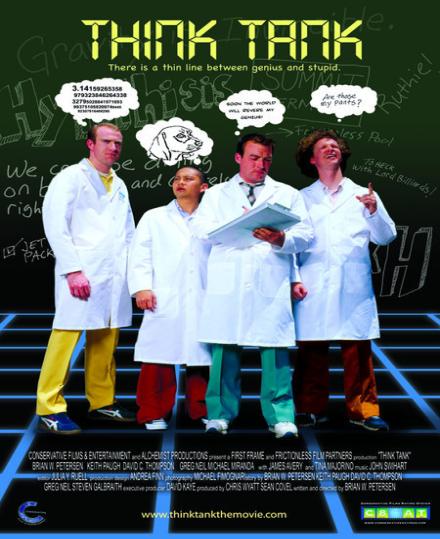 Досягнення громадянського суспільства в країнах розвинутої демократії є своєрідним важелем для відтворення діяльності „фабрик думок” як медіаторів суспільства і політичної еліти.
	Основними передумовами виникнення „фабрик думок” на початку ХХ століття стали переважання державного втручання в економічне та політичне життя суспільства та зростання зацікавленості ділових структур у раціоналізації дій владних органів. Ці обставини стали найбільш актуальними в умовах державної протекціоністської політики (особливо на міжнародній арені). Важливим фактором стало також накопичення критичної маси інтелектуального капіталу і пов’язаний з цим бурхливий розвиток суспільно-економічних та соціально-політичних наук. Перші прототипи сучасних мозкових центрів з’явилися у вигляді   академічних, університетських лабораторій, які працювали над політичними рекомендаціями та програмами урядів. Такими інститутами стали Брукінгський університет (Brookings Institution, 1916) та Інститут Гувера (Hoover Institution, 1919) при Стенфордському університеті (Stanford University).
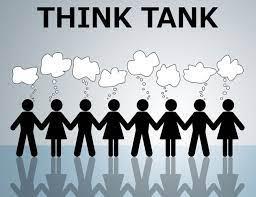 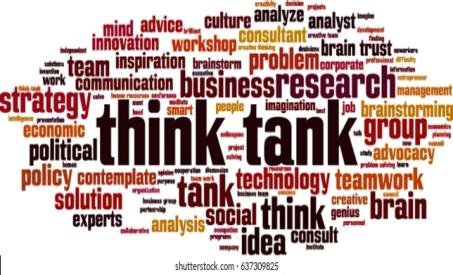 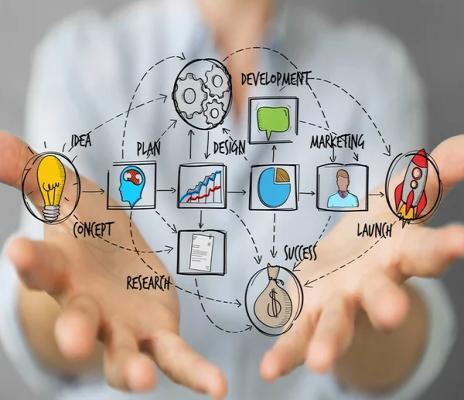 ВИСНОВКИ
	Важливу роль у третьому секторі економіки відіграють громадські та некомерційні організації, і серед них особливо виділяються недержавні аналітичні центри, які також називають „фабриками думок”. Це незалежні неприбуткові дослідницькі організації, діяльність яких здійснює вагомий вплив на процеси прийняття важливих політичних, економічних, соціальних рішень у державі.
„Фабрики думок” приймають активну участь у розробці важливих законодавчих документів, державних програм, проектів загального політичного та економічного розвитку, критично оцінюють та аналізують дії влади. Їхнім завданням є не просто знайти вирішення проблеми, а відмінний, новаторський підхід до шляхів її розв’язання. Експерти аналітичних центрів поширюють результати своєї діяльності у вигляді звітів, рекомендацій, публікацій у книгах, періодичних виданнях та виданнях у мережі Інтернет. Для виробництва аналітичних матеріалів високої якості потрібна висока кваліфікація експертів.
	„Фабрики думок” являють собою важливу ланку у процесі налагодження ефективної комунікації між органами, що приймають рішення, та громадянами. Успішний розвиток та функціонування аналітичних центрів є важливим фактором становлення громадянського суспільства у державі.